Sevenwolden Campus
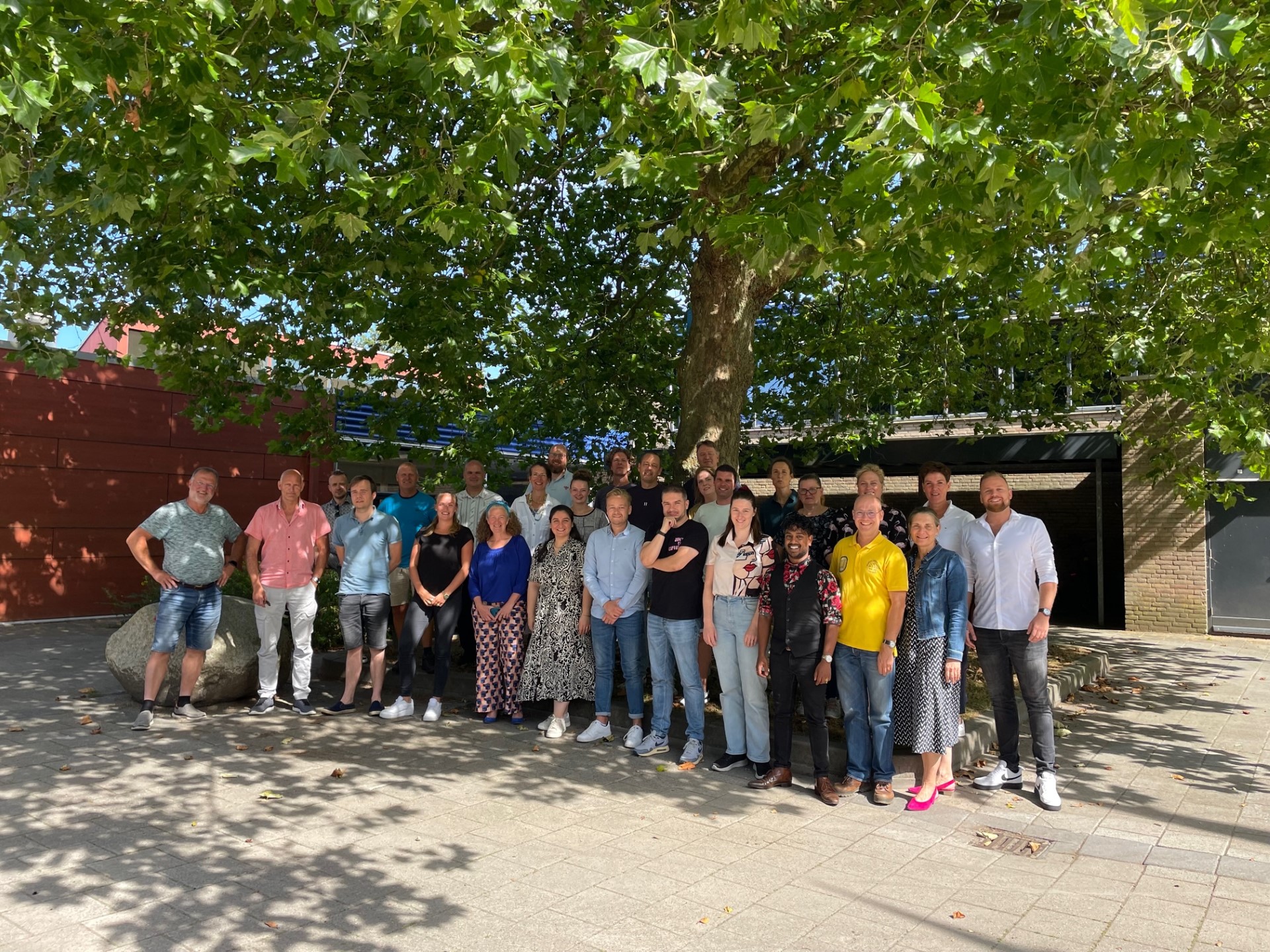 Voorlichting 
ouder(s)/verzorger(s)
Onderwijs voor mavo, havo, 
atheneum en gymnasium
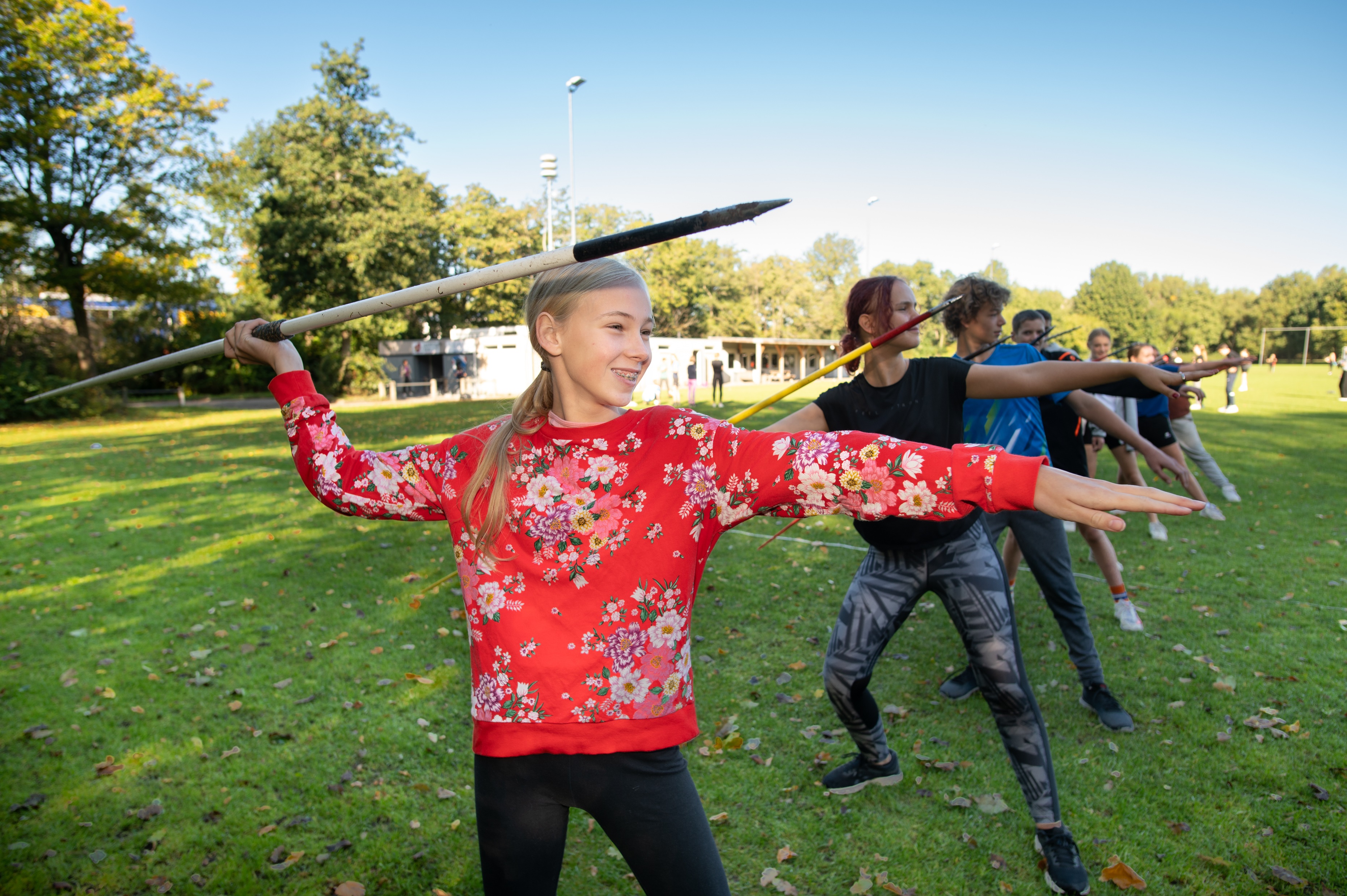 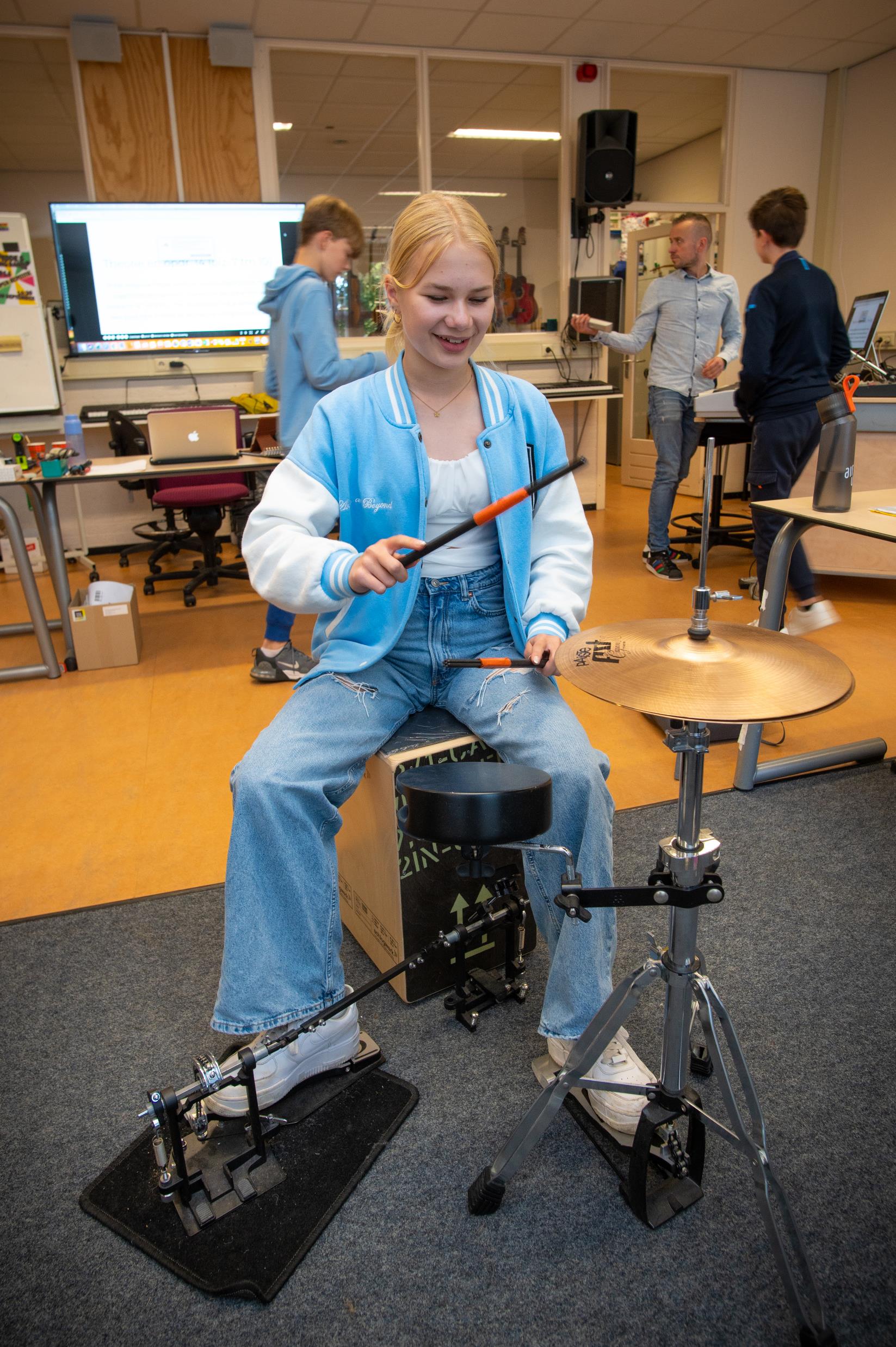 Welkom op Sevenwolden campus!
Kijk voor meer informatie over Sevenwolden campus op: www.Sevenwolden.nl
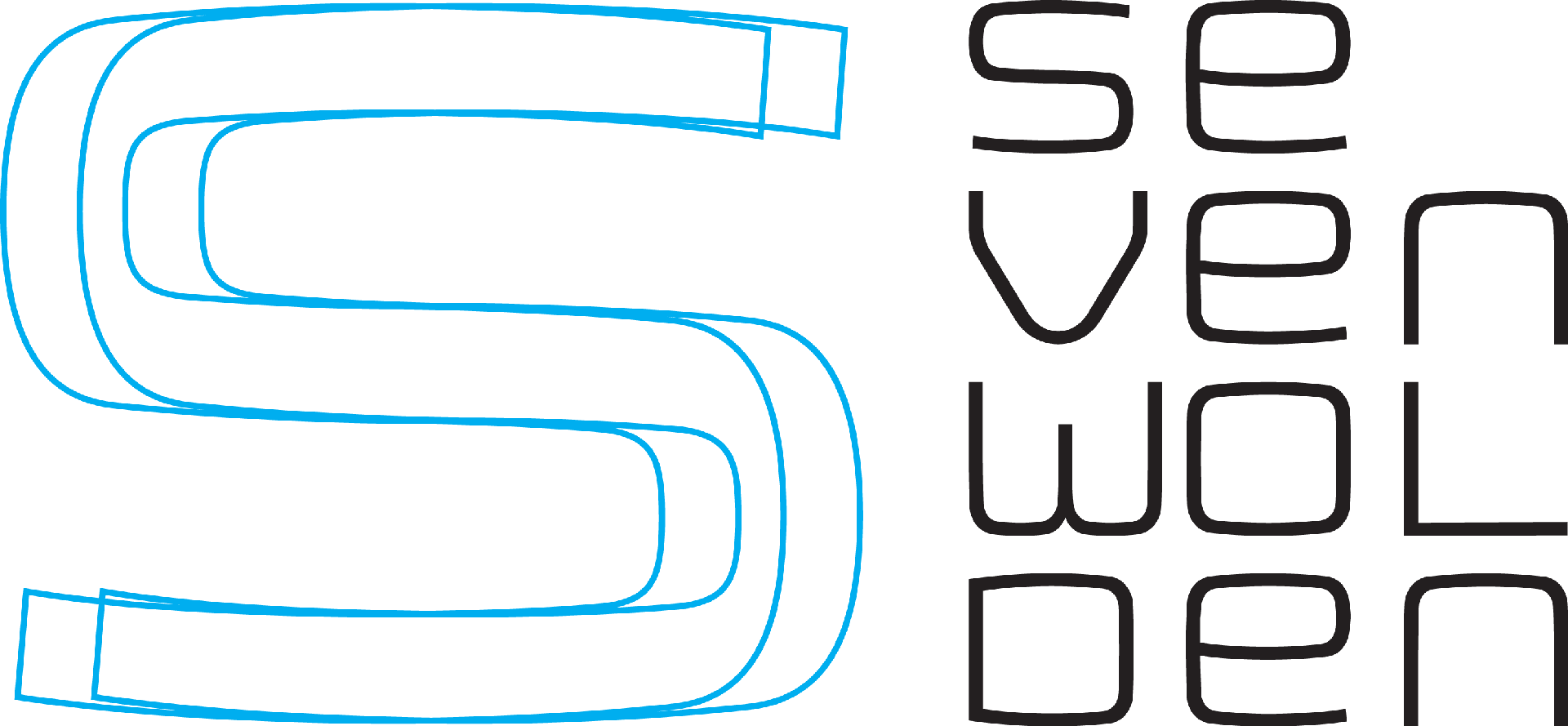 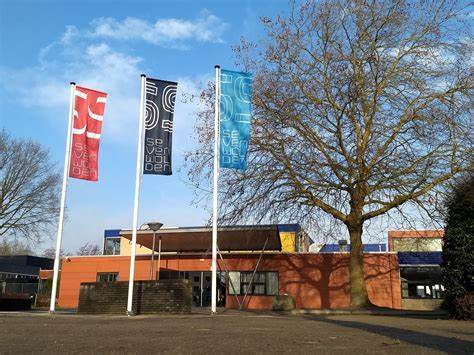 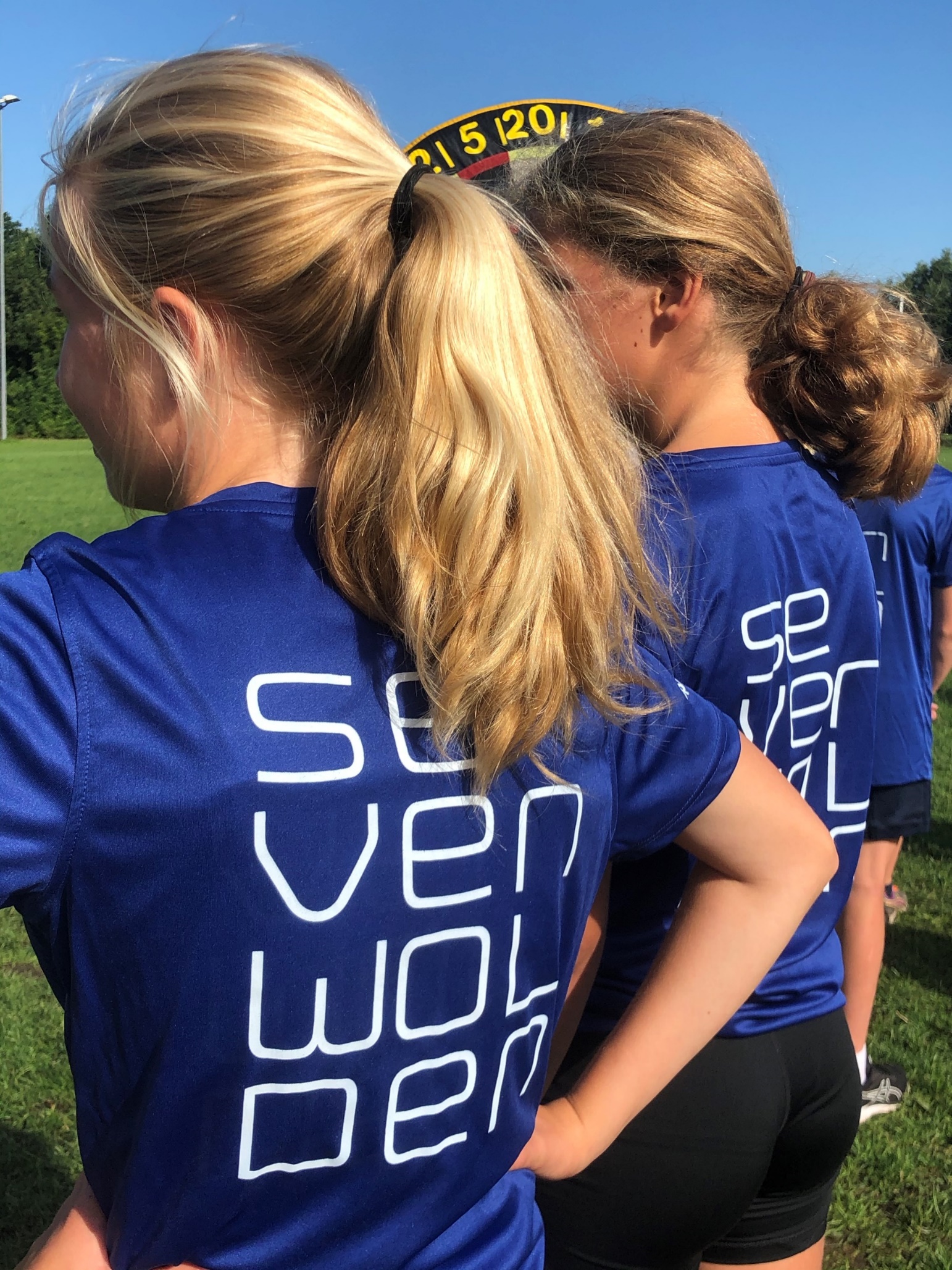 Programma
Wennen aan de nieuwe school
Persoonlijke mentor
Onderwijsaanbod
SOM, Ipads, huiswerk & plannen
Belangrijke data & regelzaken
Persoonlijke mentor
*Naam**MailADRES MENTOR**TELEFOON NUMMER – ZELF WETEN!*
Eerste aanspreekpunt voor leerlingen en ouders- Wegwijs maken- Vertrouwenspersoon
Monitoren voortgang, cijfermatig en welbevinden- Eén mentorles- Leerlingbesprekingen 
Studievaardigheden, leren plannen
Leren POP-gesprekken voor te bereiden en voeren
Keuzebegeleiding 
LOB (loopbaan Oriëntatie en Begeleiding)- Wie ben ik?- Wat kan ik?- Wat wil ik?
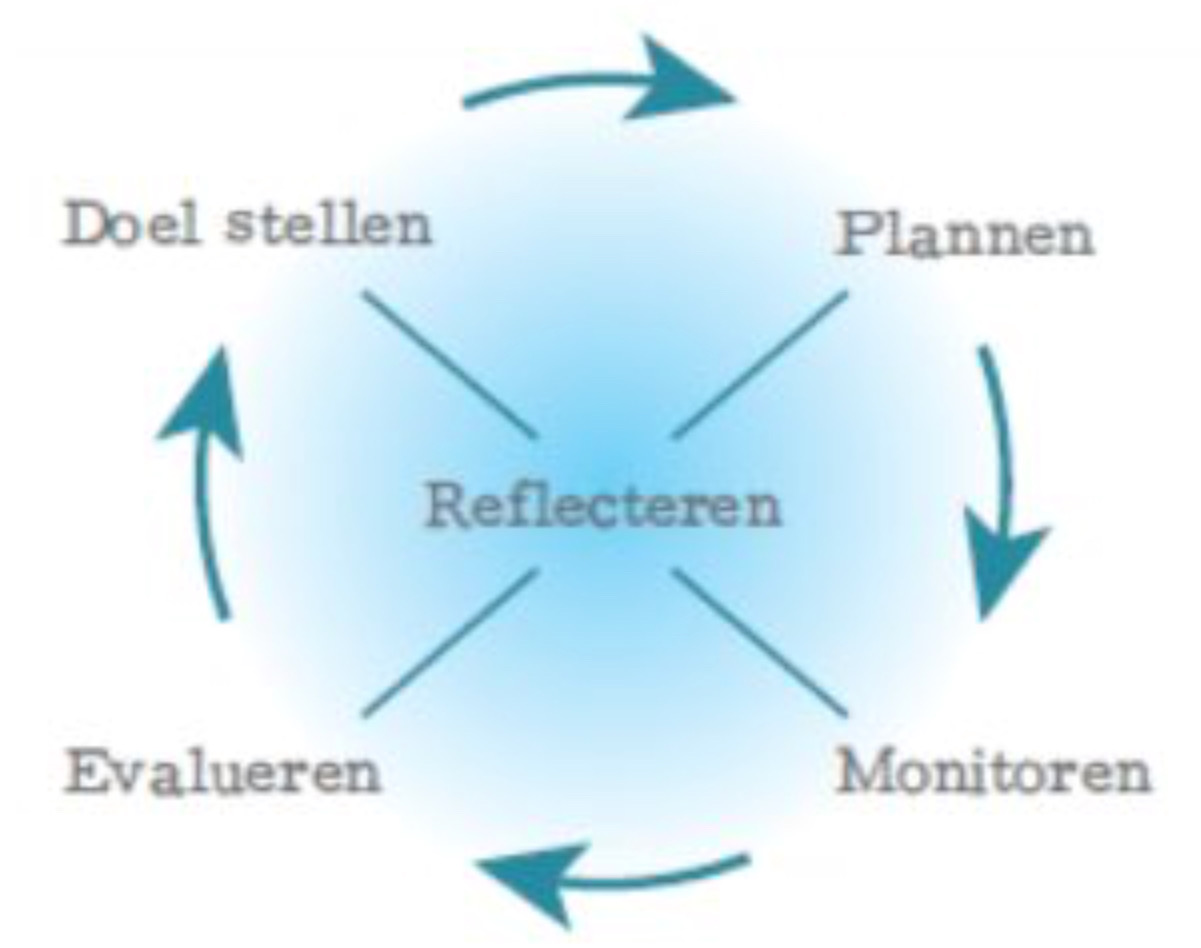 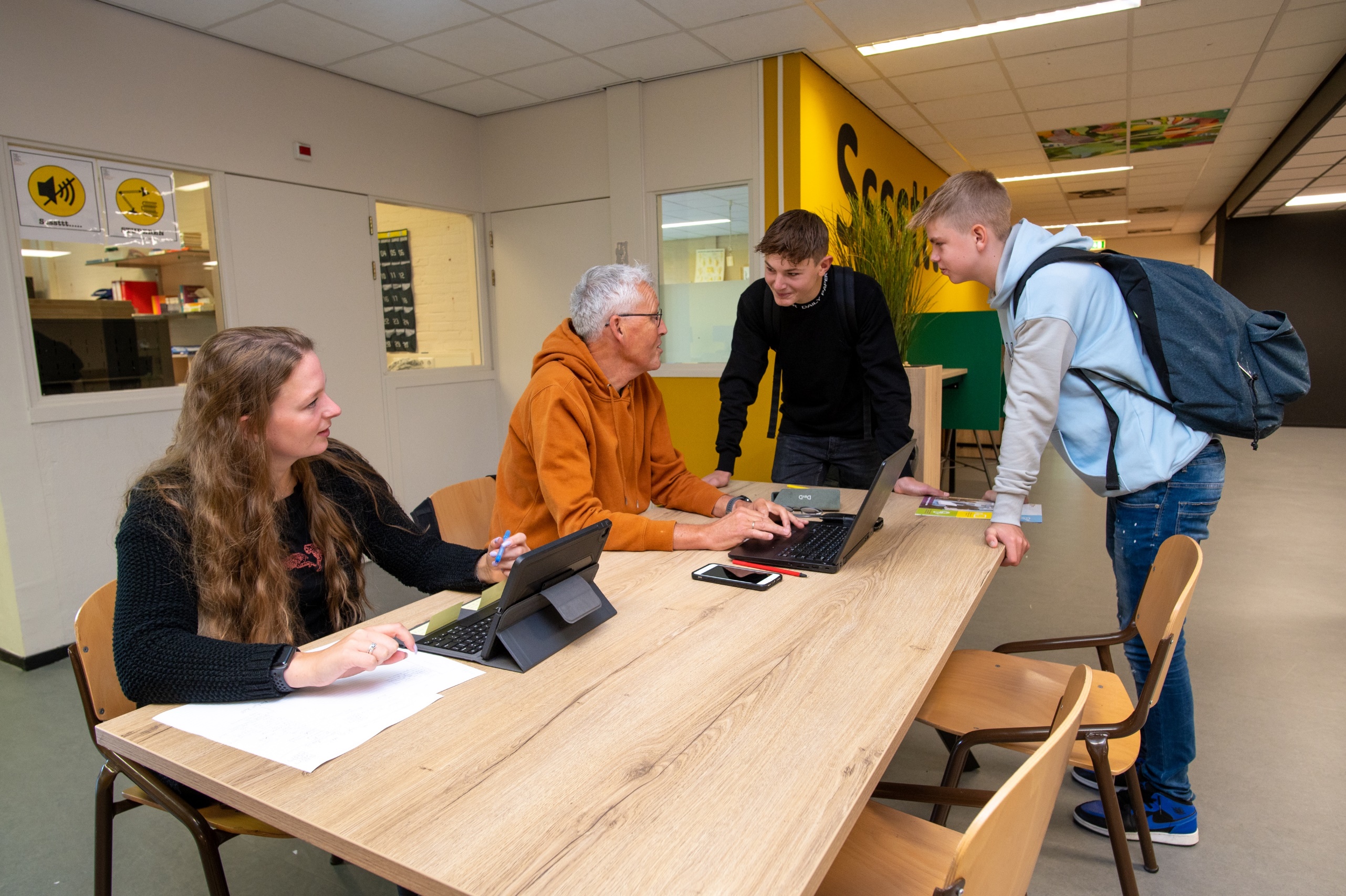 Ondersteuning (1)
Persoonlijke mentor
Ondersteuningscoördinator 
Huiswerkbegeleiding
Plannen en organiseren & Leren leren
Open Leercentrum beneden (fluister & samenwerken)
Open Leercentrum boven (stilte & zelfstandig)
Inzet onderwijsassistenten
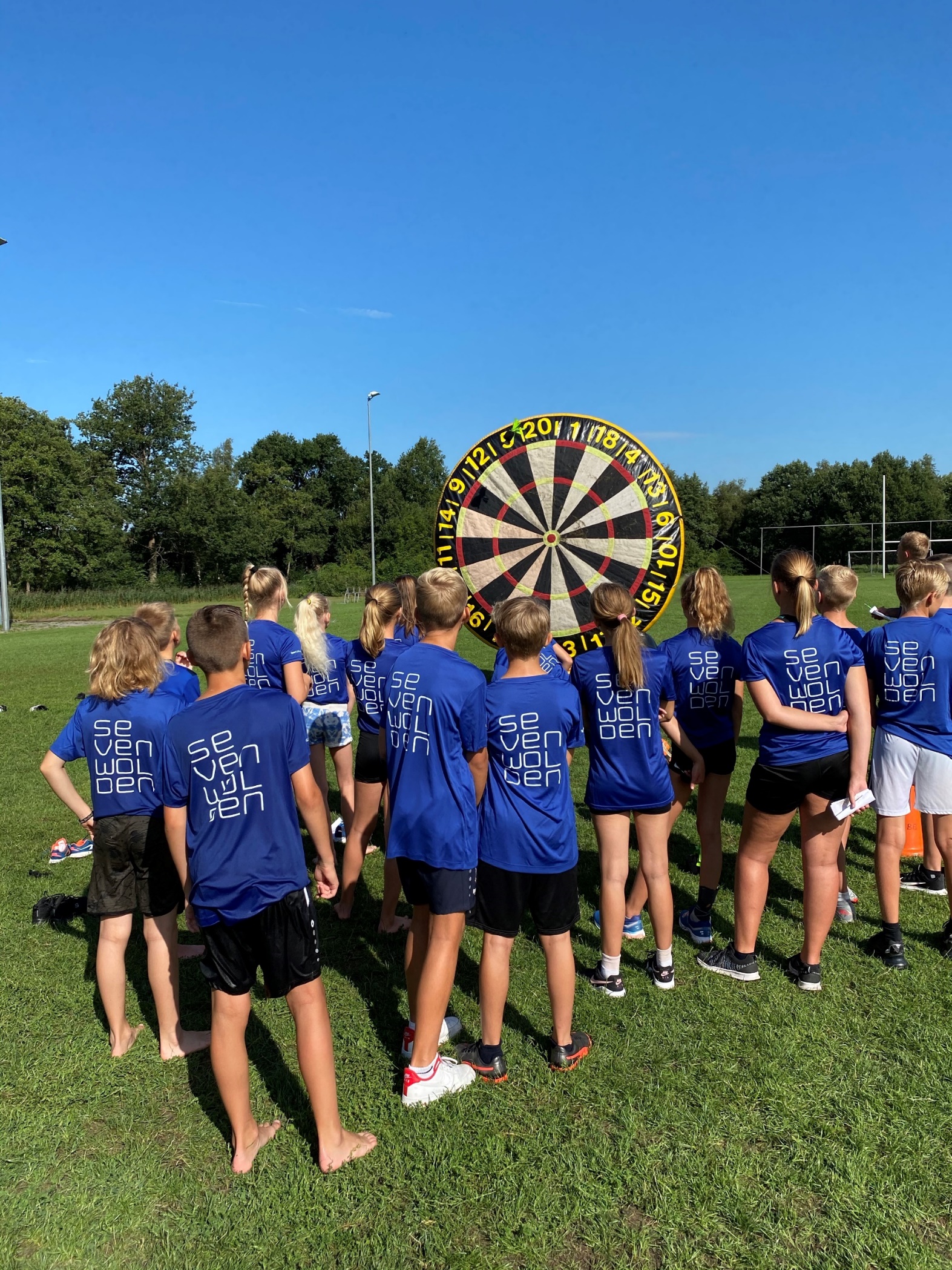 Ondersteuning (2)
Korte lijntjes!
Cyclische leerlingbesprekingen
Contact ouders > mentor > docenten
Persoonlijke ontwikkelingsgesprekken (driehoeksgesprek)
Samen voor onze leerlingen!
[Speaker Notes: Wegwijs maken- Vertrouwenspersoon 

- Eén mentorles- Leerlingbesprekingen cyclisch
- Wie ben ik? (klas 1)- Wat kan ik? (klas 2)- Wat wil ik? (klas 3)]
Huiswerkbegeleiding
Huiswerkbegeleiding
Inschrijving vanaf de herfstvakantie, of eerder op aanvraag.
Onder huiswerkbegeleiding verstaan wij: het leren leren en het helpen bij het plannen/ organiseren.
Elke leerling die hier naartoe gaat, krijgt een eigen aanspreekpunt toegewezen, één van de onderwijsassistenten.
Huiswerkbegeleiding vindt plaats tussen 14:30-17:00 uur. Tenzij anders afgesproken (Maatwerk).
Elke leerling ondertekent een 'contract' waarin staat wat wij verwachten en wat de afspraken zijn. Dit contract wordt ook ondertekend door ouders/ verzorgers.
Aanmelding via de mentor.
[Speaker Notes: LOB = Loopbaanörientatie en –begeleiding.
Twee keer per jaar POP-gesprek waarbij de leerling zichzelf presenteert, zijn/haar doelen formuleerd en reflecteerd om voorgaande doelen. Het laatste POP-gesprek staat in het teken van de uiteindelijke profielkeuze. Middels het programma Qompas bereiden wij de leerlingen voor op het kiezen van een profiel. Hierin doorlopen de lln verschillende stappen, waar uiteindelijk een profiel 'uitrolt', dit profiel is een advies op basis van de ingevulde antwoorden in Qompas. De coach neemt de leerlingn mee in dit keuzeproces. Behalve het gebruik van Qompas staan er ook bezoeken van Open dagen op het programma, voorlichtingen over de profielen en de bovenbouw etc, om de leerlingen een zo goed mogelijke keuze te laten maken. Belangrijk is dat het gaat om de leerling, de opdrachten zijn persoonlijk!Ook gaan de leerlingen twee keer op stage in jaar drie, gericht op eigen interesse / interesse gebied.]
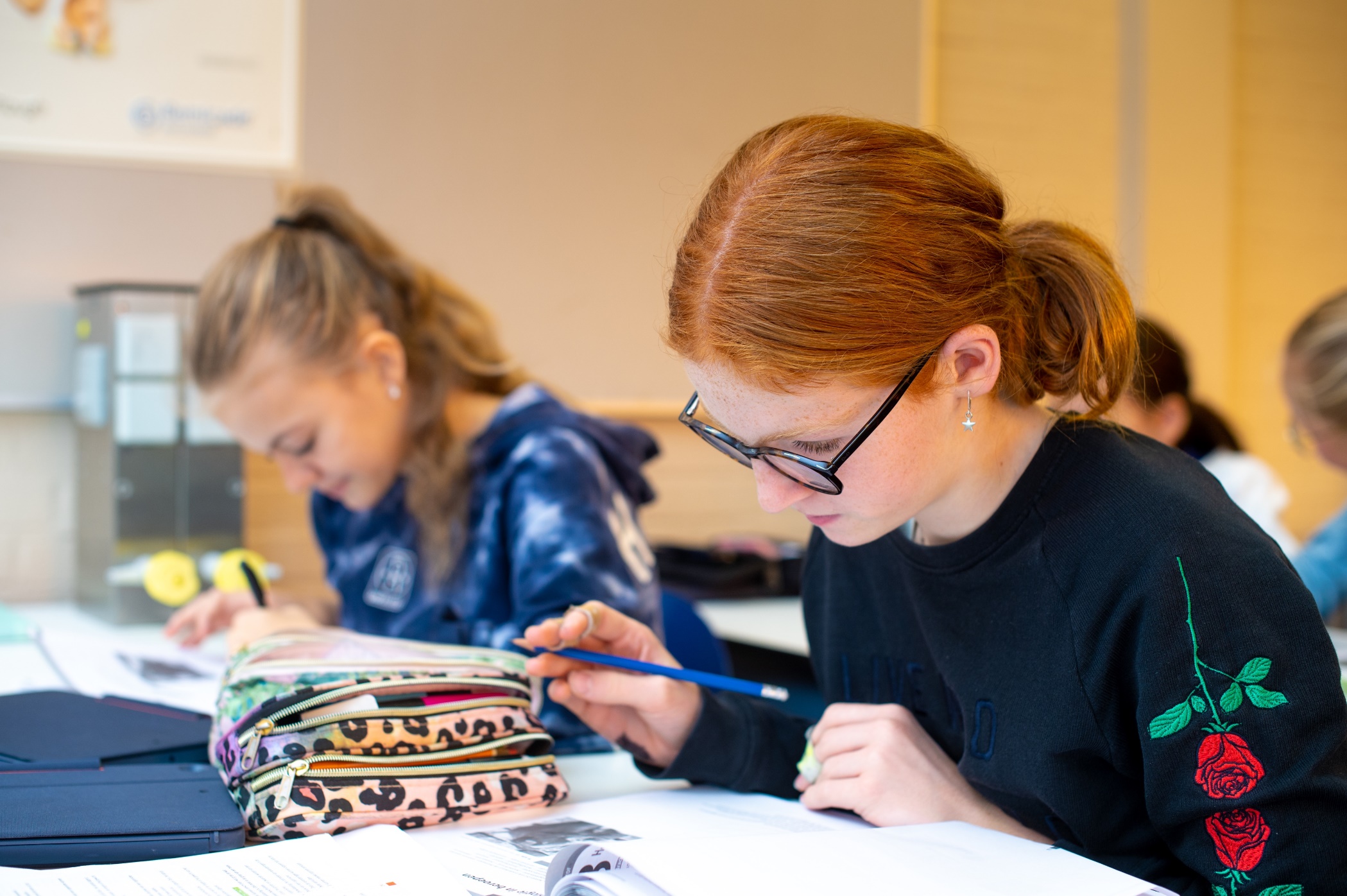 Onderwijsaanbod (2)
Keuzewerktijd - uren
- Twee lesuren op het rooster (van verplicht naar facultatief)
- Leerling heeft de regie
- Op basis van inschrijving 
- Brede invulling van ondersteuningsaanbod
- Extra vakinhoudelijke ondersteuning	- Leren – leren	- Presenteren	- Faalangst	- ….
‘’De leerling aan zet’’
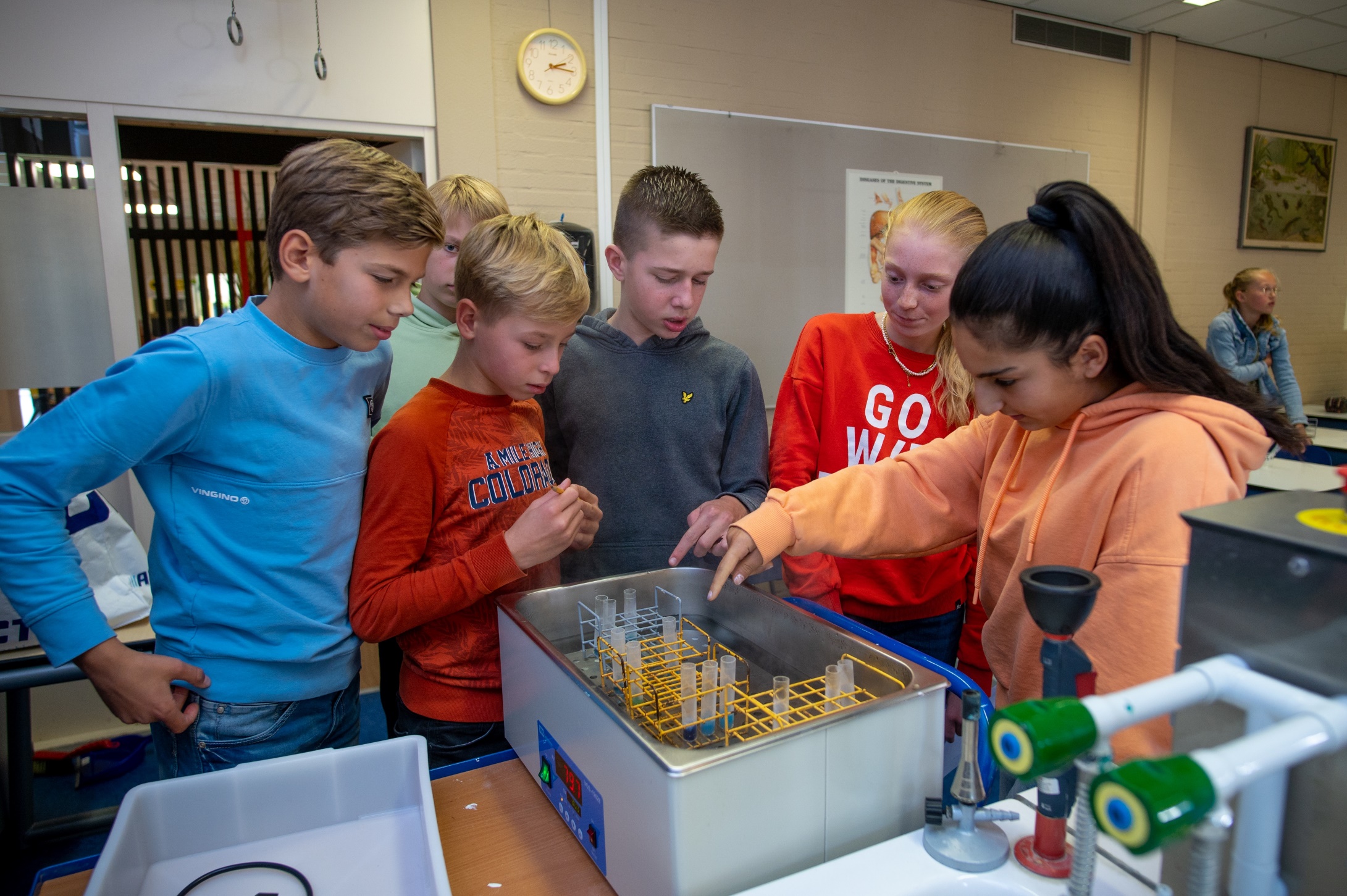 Onderwijsaanbod (1)
Projecturen
- Twee lesuren op het rooster 
- Projectmatig werken
- Carrouselvorm van vier lesweken door verschillende vakdocenten
- Bijvoorbeeld: reanimatie, (gezonde) voeding, muziek, ontspanning
‘’Bagage voor het leven’’‘’Iedereen zou het gehad moeten hebben’’
Onderwijsaanbod
Keuzemodule- Keuze-aanbod in klas 2 - Keuze uit Beeldende Vorming, Sportbreed, Muziek, Drama/toneel, techniek, internationalisering, escaperoom maken, politiek- Module van ongeveer 10 lesweken- Aansluiting profiel- en sectorkeuze bovenbouw - Pilotjaar, doorontwikkeling in klas 3 met meer uren en meer keuzes
Invulling Lichamelijke opvoeding (LO)
Wettelijke verplichting: 8 uren over de eerste drie leerjaren
Leerjaar 1:
2 uren LO + 2 uren sportbreed (verplicht!)

Leerjaar 2: - 2 uren LO (+ 2 uren Sportbreed in keuzemodule optioneel) 

Leerjaar 3: 
- 2 uren LO (+3 uren BSM in keuzemodule optioneel)
Brede kennismaking met sport!Freerunning , Fitness , Flagfootball , Kickboksen, Hip-Hop dansen, Klimmen, Cricket etc !
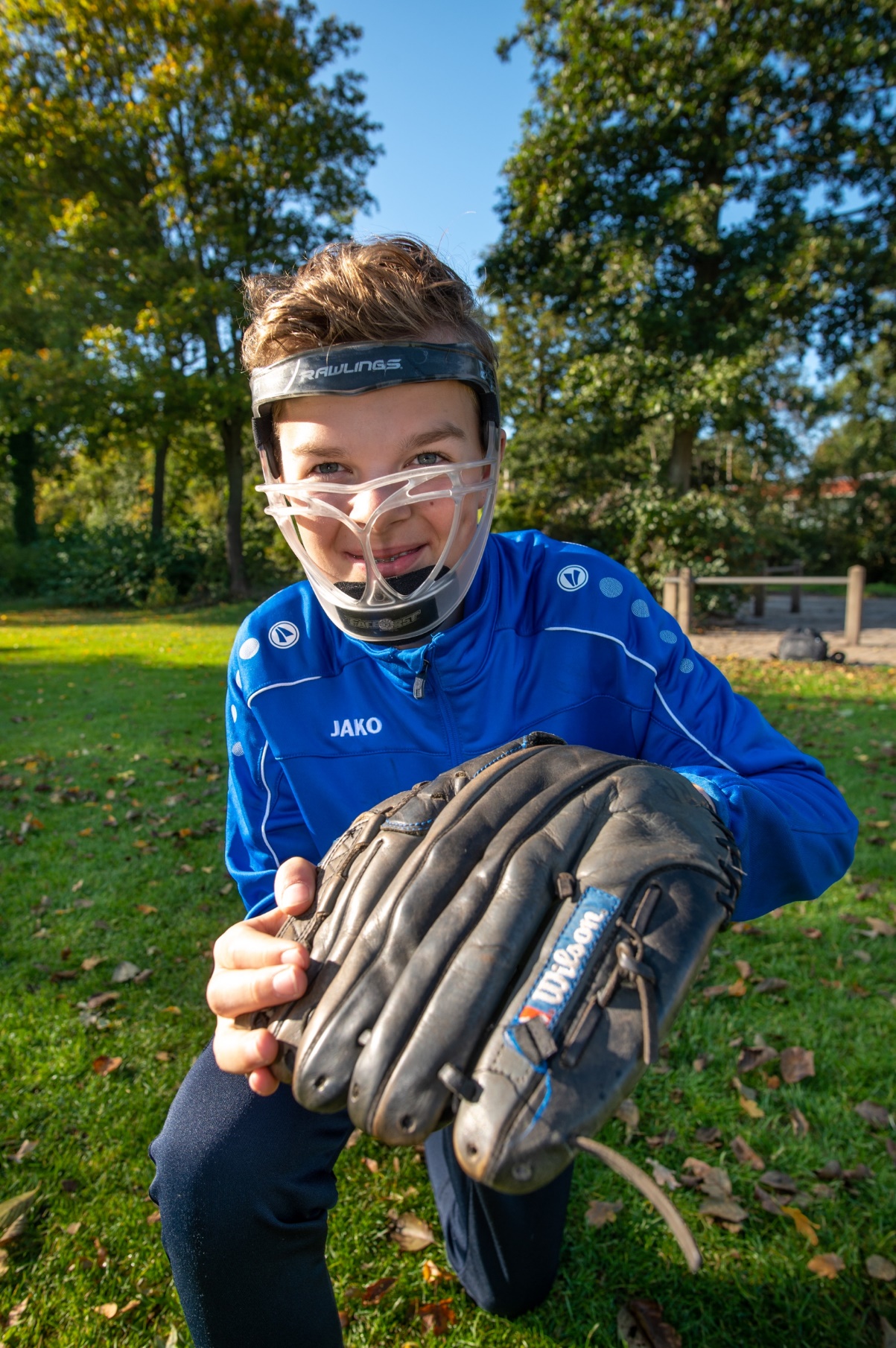 SOM
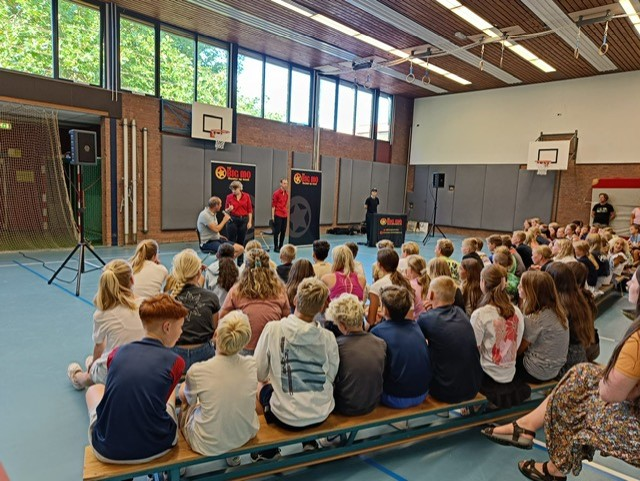 SOM- Leerlingvolgsysteem - Verzuimregistratie- Huiswerk- Toetsen- Cijfers- Basisrooster- Activiteiten 
Ouderaccount > volgt spoedig!
[Speaker Notes: LOB = Loopbaanörientatie en –begeleiding.
Twee keer per jaar POP-gesprek waarbij de leerling zichzelf presenteert, zijn/haar doelen formuleerd en reflecteerd om voorgaande doelen. Het laatste POP-gesprek staat in het teken van de uiteindelijke profielkeuze. Middels het programma Qompas bereiden wij de leerlingen voor op het kiezen van een profiel. Hierin doorlopen de lln verschillende stappen, waar uiteindelijk een profiel 'uitrolt', dit profiel is een advies op basis van de ingevulde antwoorden in Qompas. De coach neemt de leerlingn mee in dit keuzeproces. Behalve het gebruik van Qompas staan er ook bezoeken van Open dagen op het programma, voorlichtingen over de profielen en de bovenbouw etc, om de leerlingen een zo goed mogelijke keuze te laten maken. Belangrijk is dat het gaat om de leerling, de opdrachten zijn persoonlijk!Ook gaan de leerlingen twee keer op stage in jaar drie, gericht op eigen interesse / interesse gebied.]
Worden in de activiteitenweek 1 en 3 georganiseerd
Gericht op persoonsontwikkeling, studiehouding en vooruitblikken op de rest van het schooljaar en het volgende schooljaar
Pop-gesprekken
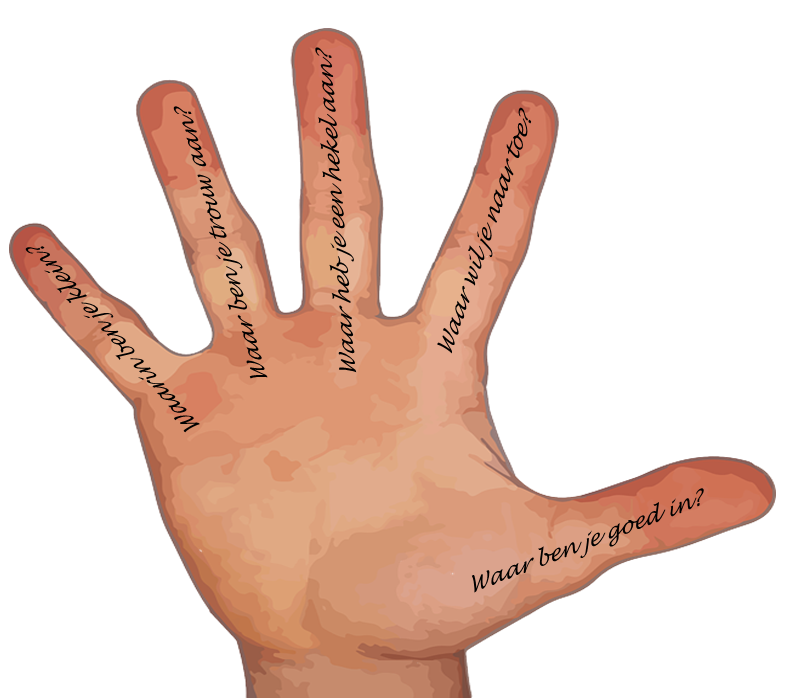 REGelzaken
Afmelden (bv ziekte, tandarts) bij conciërge (0513 644960) of via SOM voor 9.00 uur ’s ochtends
Ouders melden de leerling weer beter bij conciërge – briefje of bellen
Verlof aanvragen via formulier, op website, inleveren bij de teamleider
Info: www.sevenwolden.nl o.a. overgangsnormen, jaarplanning en locatiegids (buitenbaan -> downloads)
Zie de ‘Bewaarkaart’
Belangrijke data
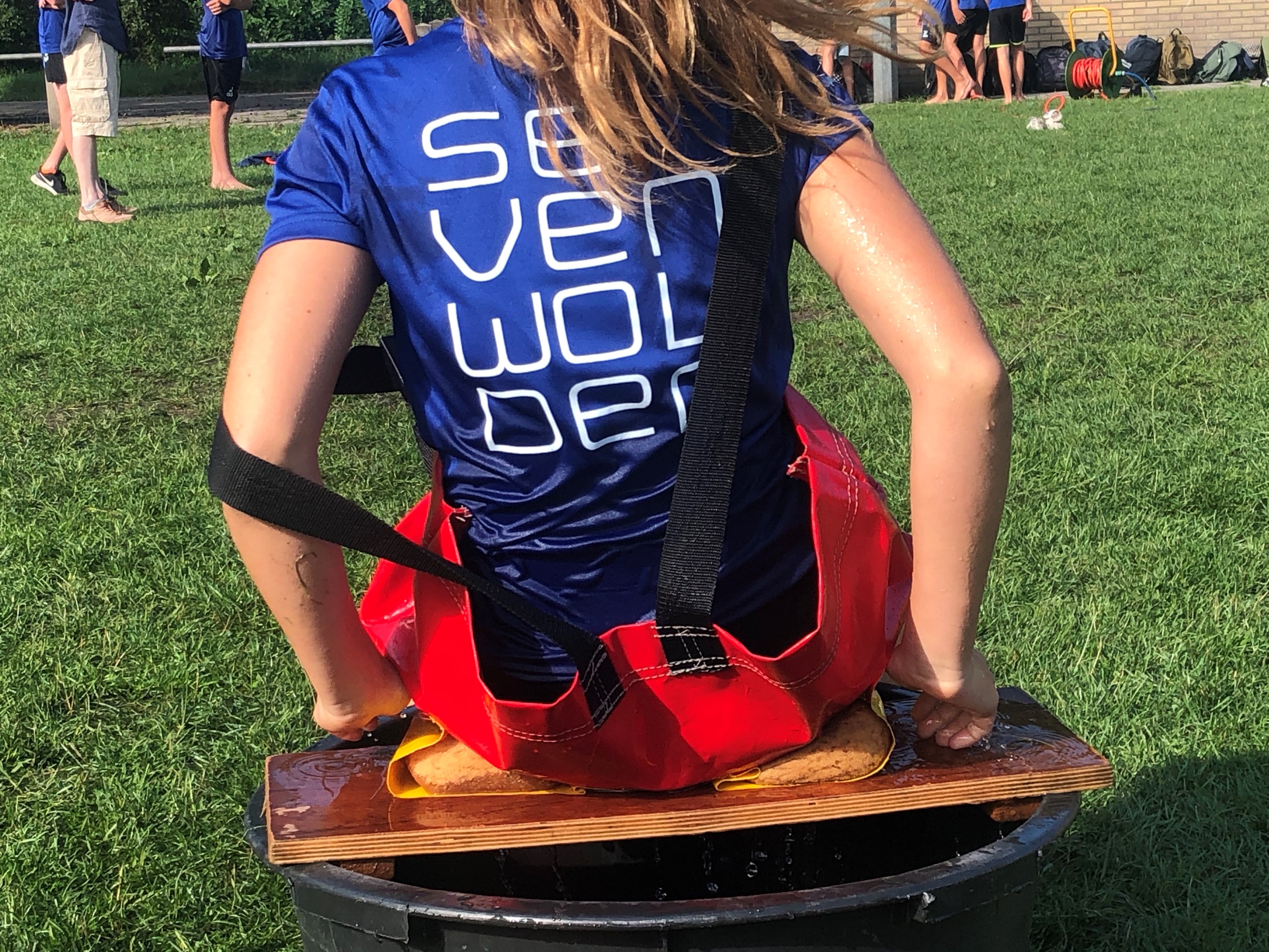 Activiteitendagen 1, week 46 met o.a. POP-gesprekken, cultuurdagen, burgerschapsproject 
19 oktober – Startfeest 
21 november – Eerste rapportvergadering

Overige activiteitendagen, rapportvergaderingen en belangrijke data overzicht zie website onder downloads (Jaaragenda)
Functionarissen
Locatiedirecteur: Mevr. M. Bergsma (MBergsma@ogmf.nl) Teamleider: Dhr. MN. Barendsen (MBarendsen@ogmf.nl) 
Ondersteuningscoördinator: Mevr. S. Silvius (SSilvius@ogmf.nl) 
Decaan: Mevr. K. Betten (Kbetten@ogmf.nl) TopSport-begeleider: Dhr. G. de Boer (GdeBoer@ogmf.nl) & Dhr. P. Donderwinkel (PDonderwinkel@ogmf.nl) Vertrouwenspersoon: Mevr. E. Ay (EAy@ogmf.nl) Dyslexie-expert: Mevr. L. Kuijt (LKuijt@ogmf.nl) ICT-Expert: Dhr. F. Ittmann (Fittmann@ogmf.nl)
Mentoren Buitenbaan
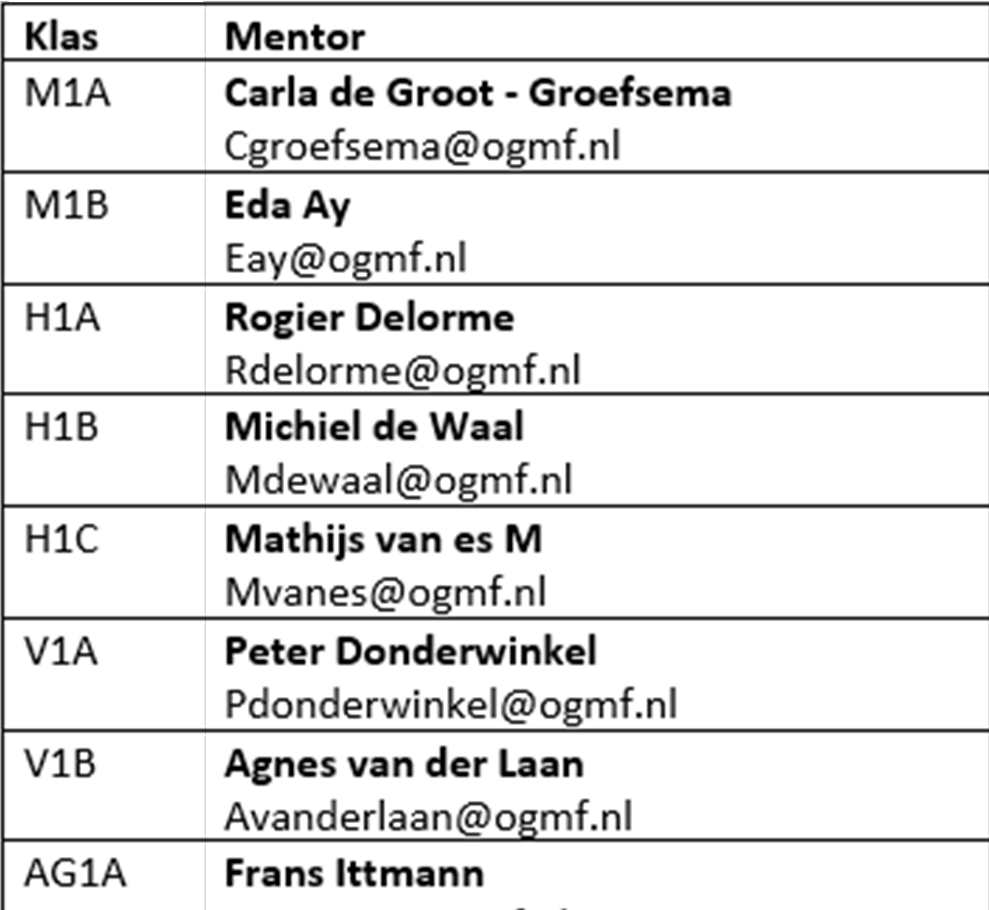 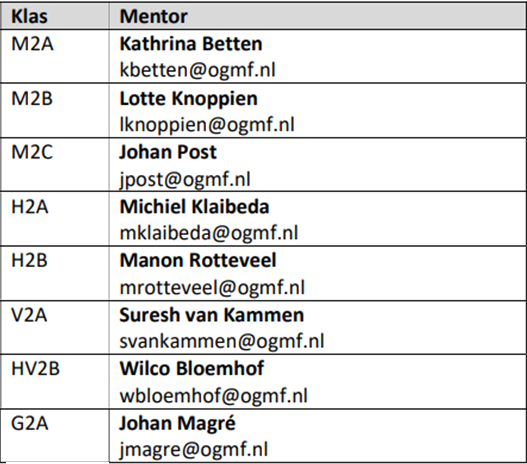 Tot slot
Informatie via mail en website
Ouderklankbordgroep - Aanmelden? -> MBergsma@ogmf.nl
Medezeggenschapsraad / deelraad- Aanmelden? -> MBergsma@ogmf.nl

Vragen?
Sevenwolden Campus